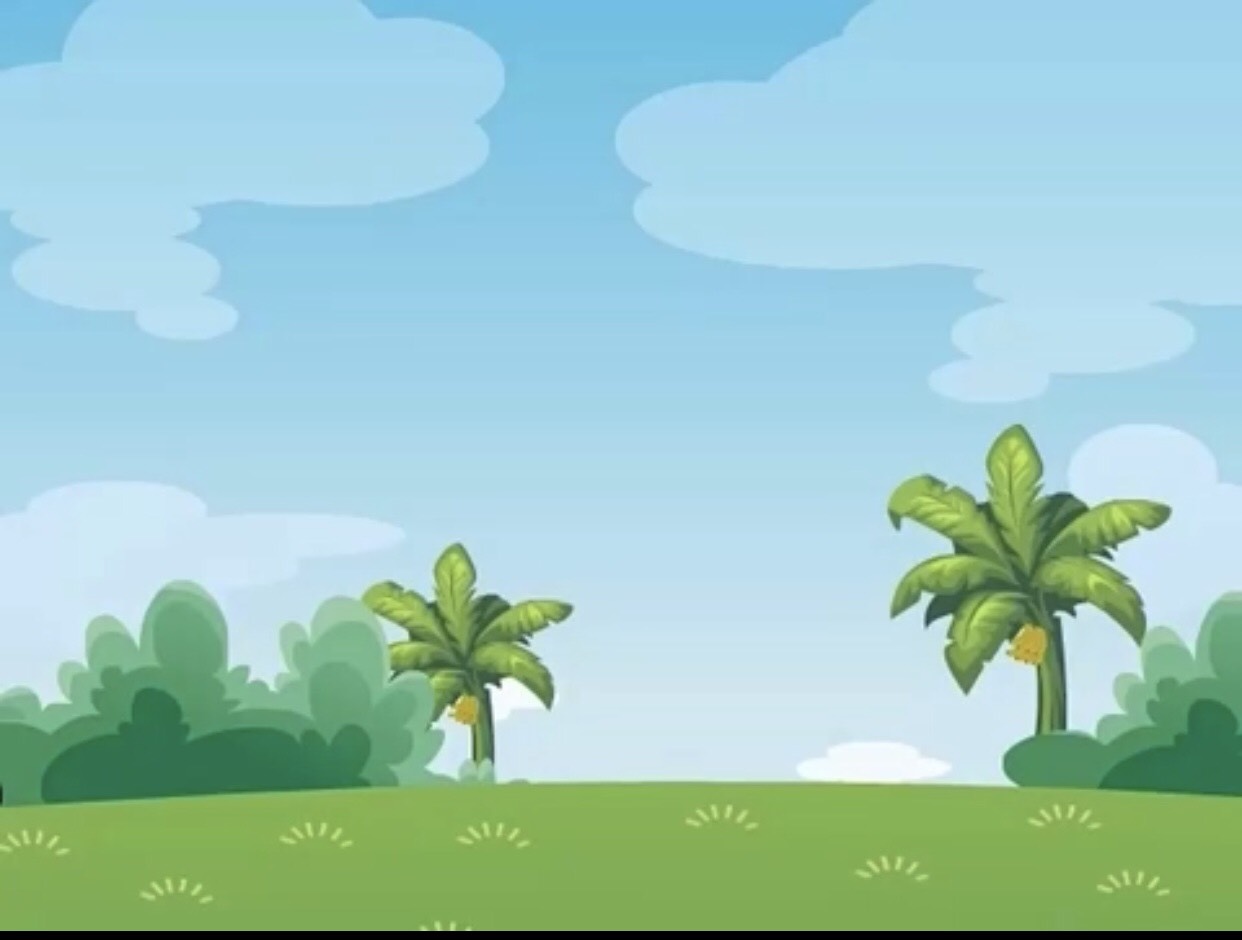 ỦY BAN NHÂN DÂN QUẬN 8
TRƯỜNG MẦM NON VƯỜN HỒNG
LÀM QUEN VỚI TOÁN
ĐỀ TÀI: NHẬN BIẾT SỐ LƯỢNG 9
Giáo viên: Nguyễn Thị Hồng Thảo
                   Lớp: Lá 6
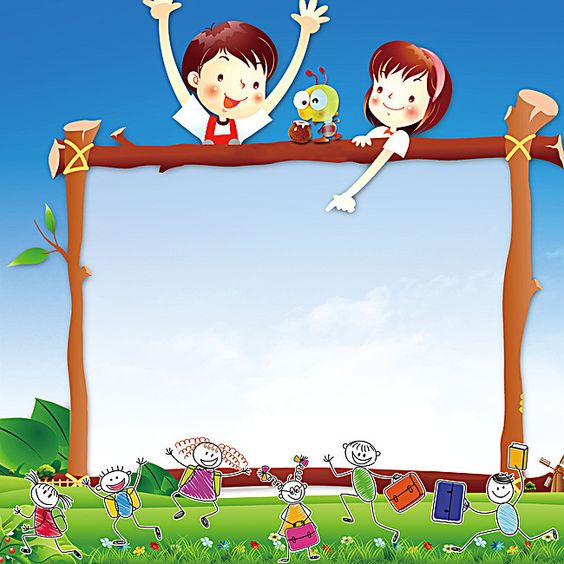 Ôn số lượng 8
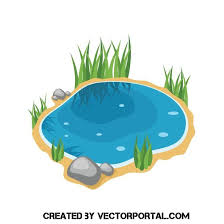 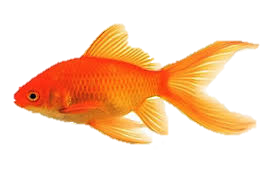 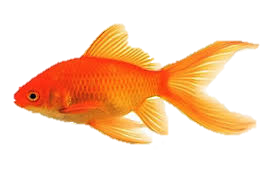 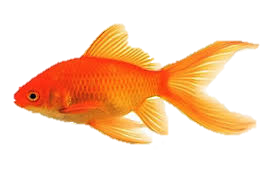 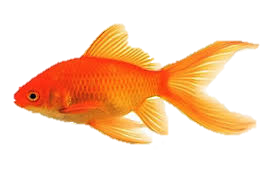 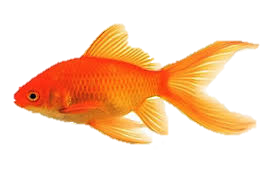 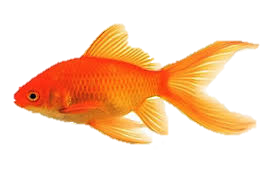 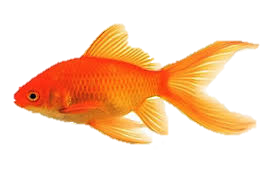 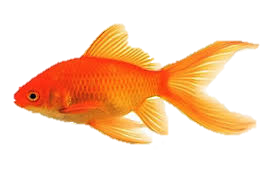 8
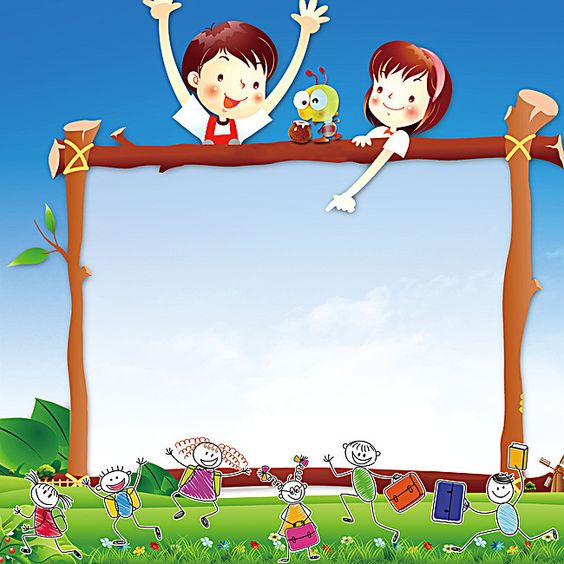 Nhận biết số lượng 9
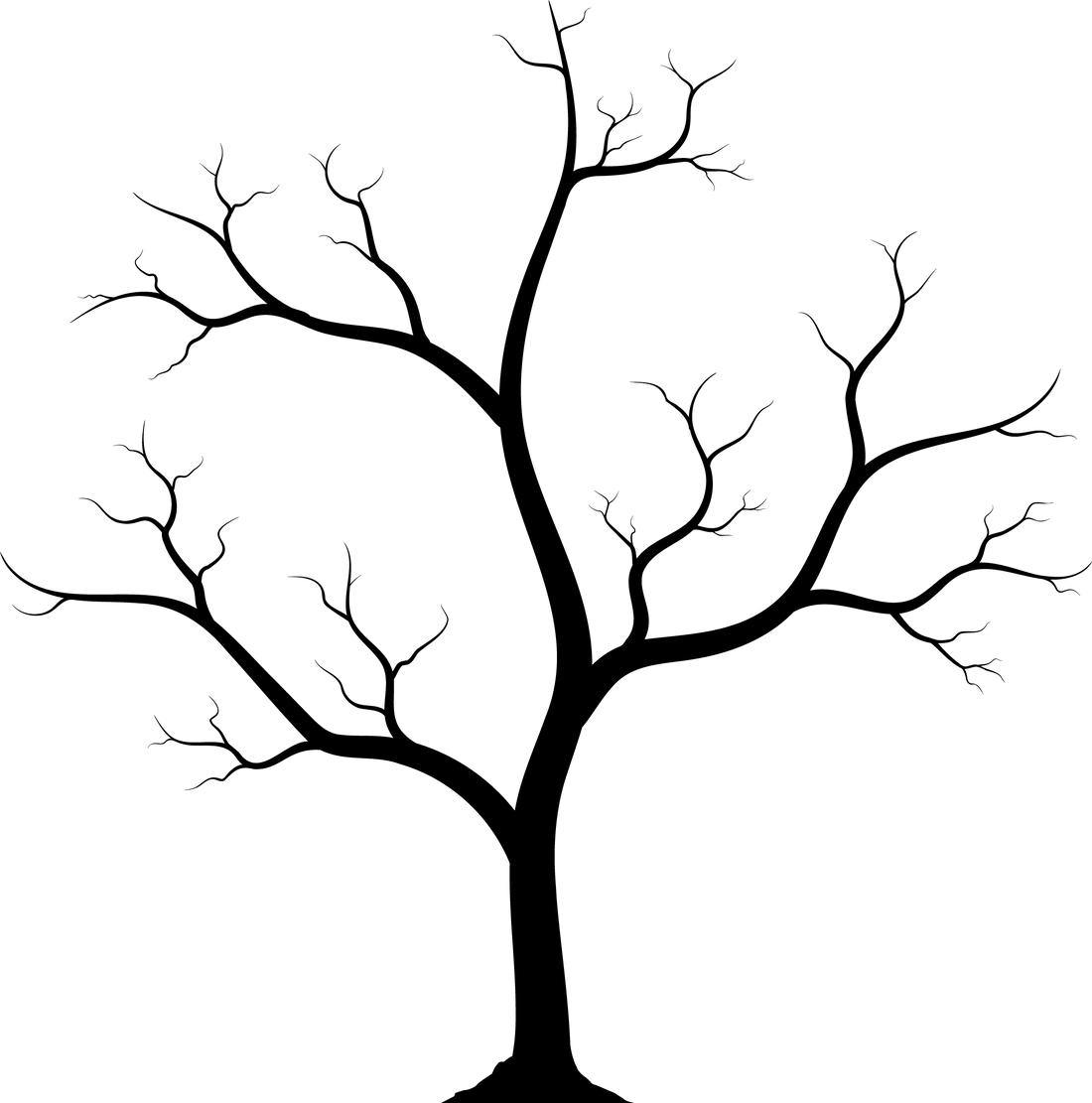 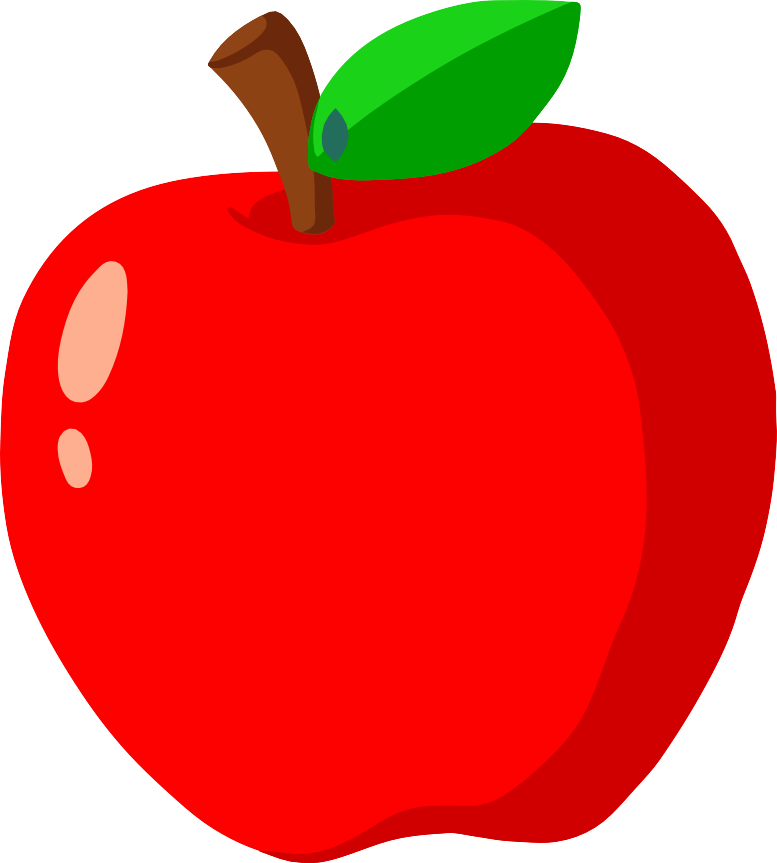 9
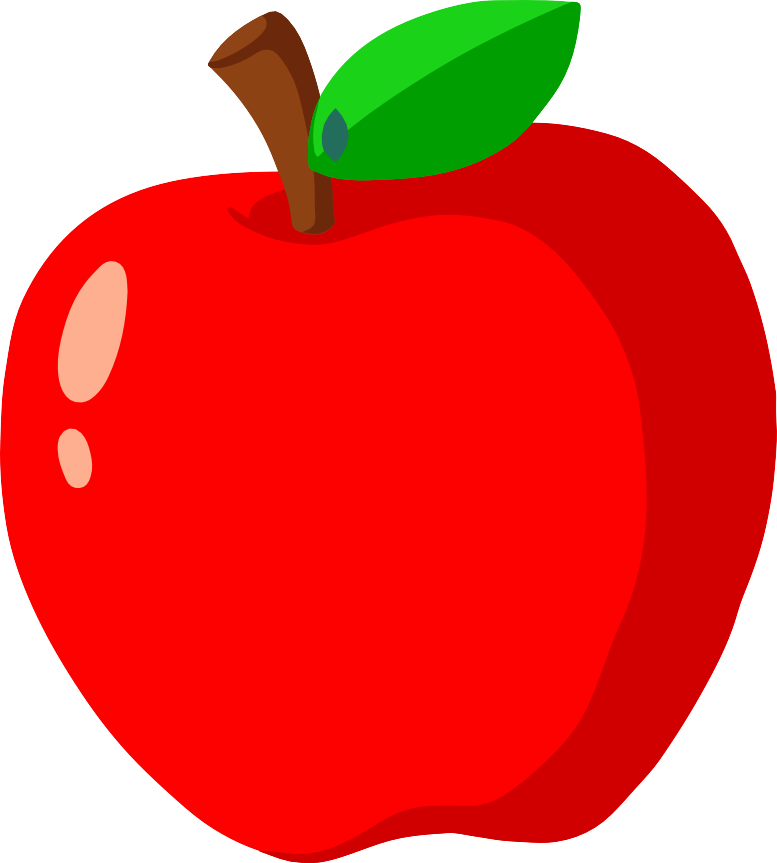 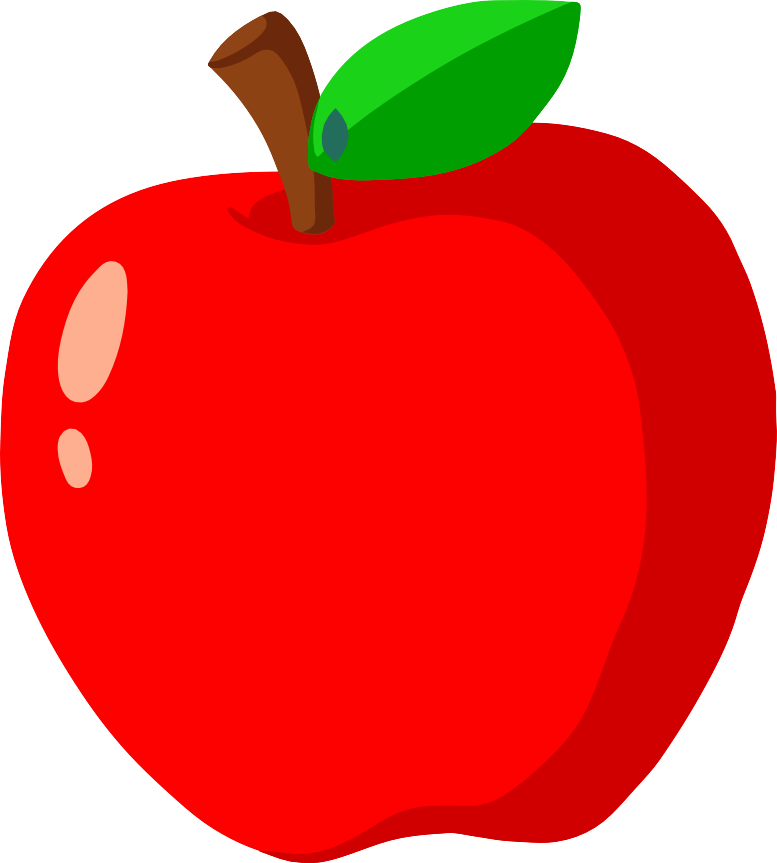 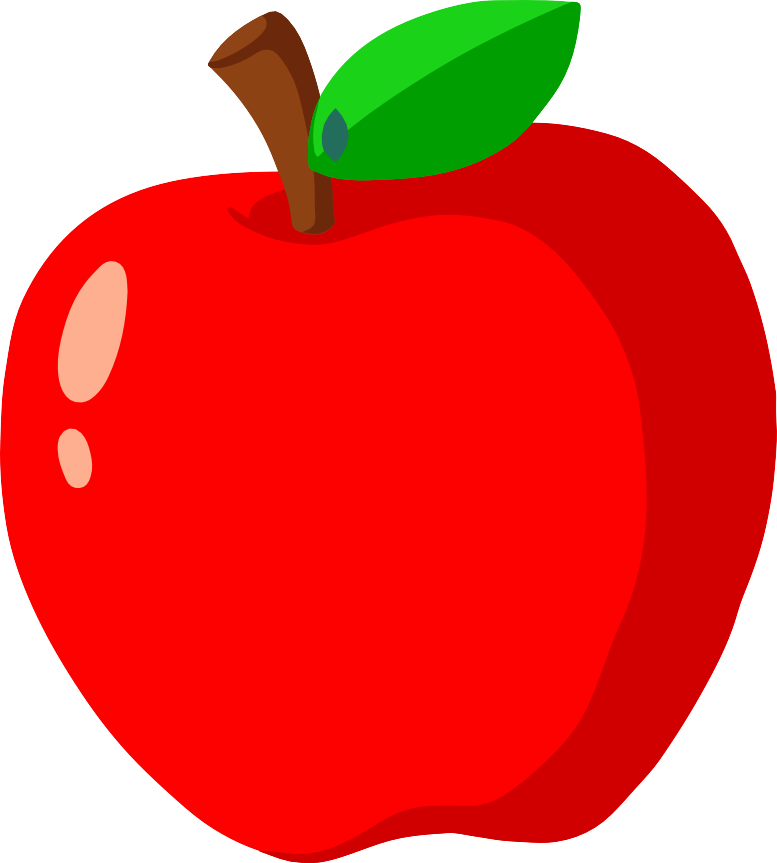 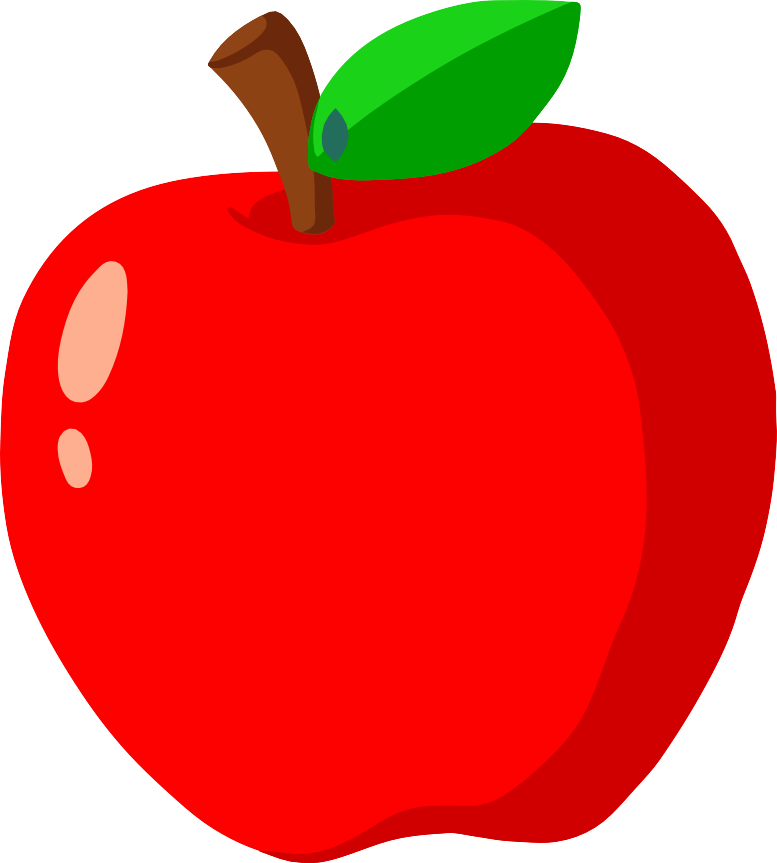 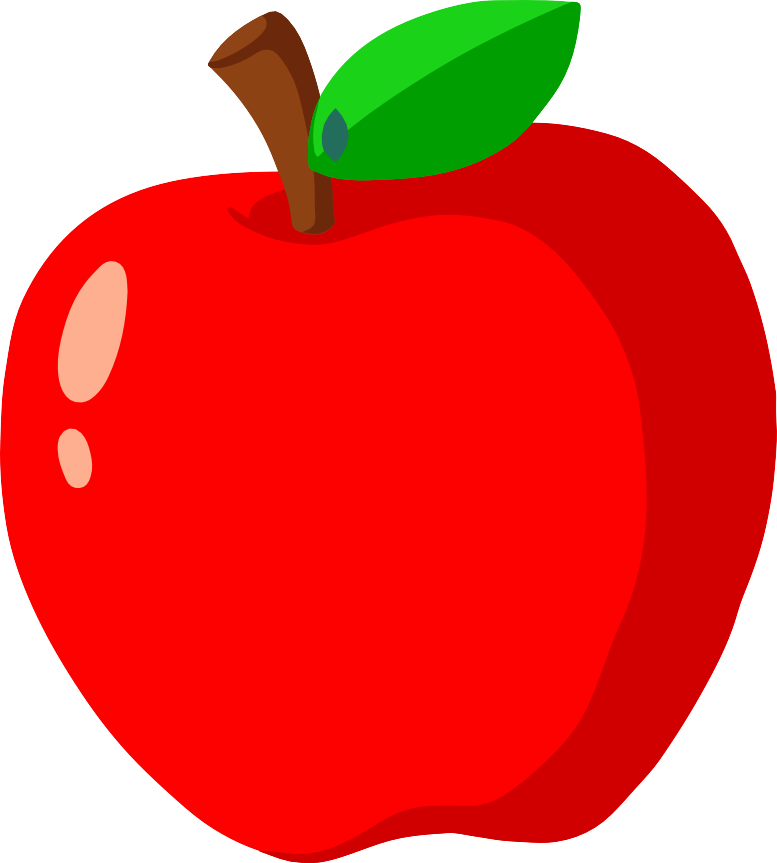 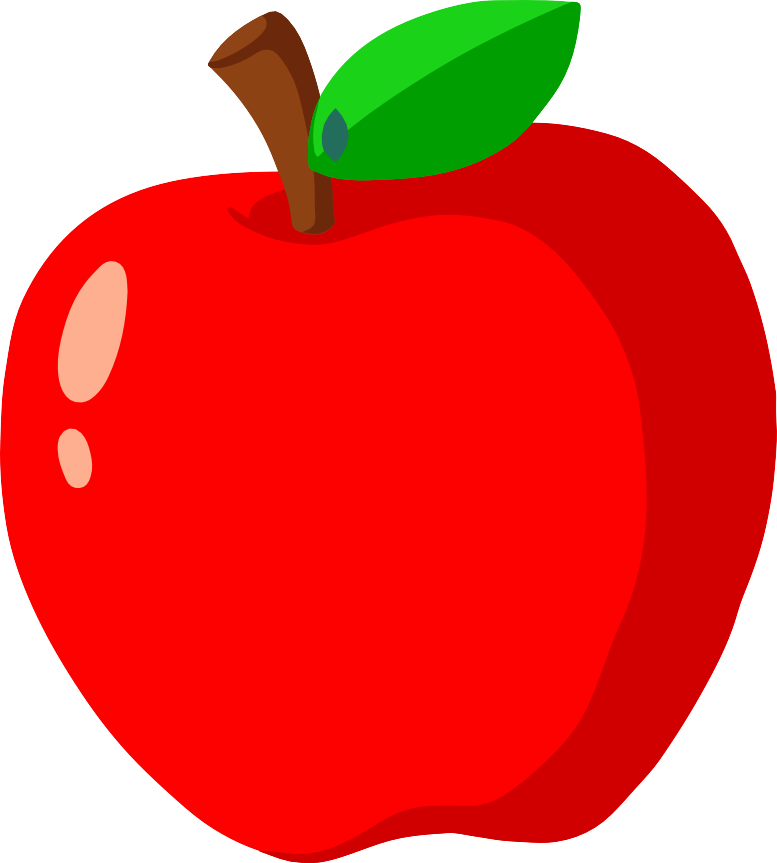 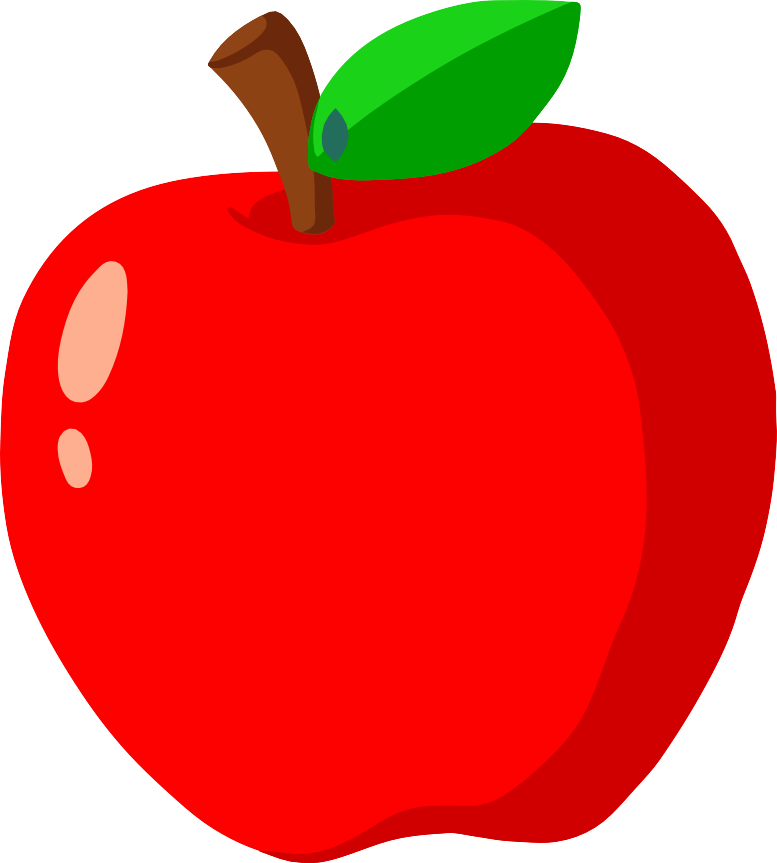 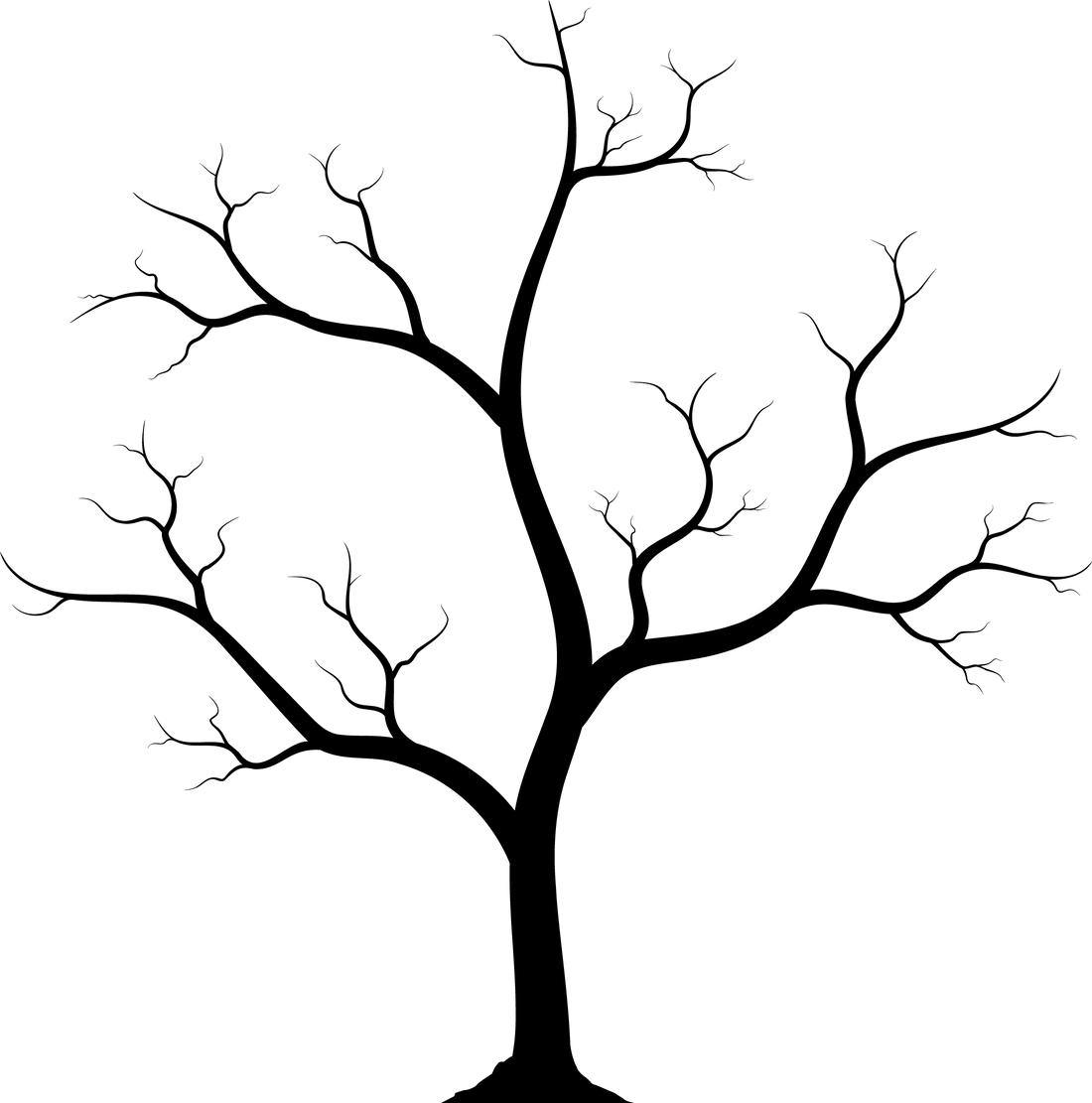 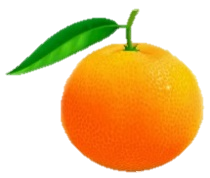 9
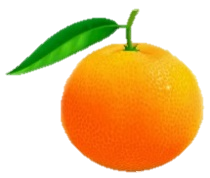 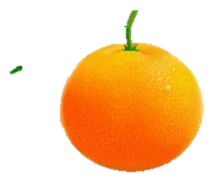 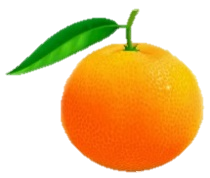 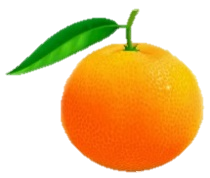 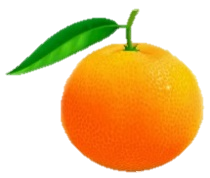 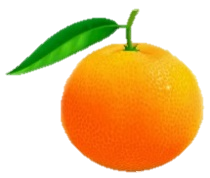 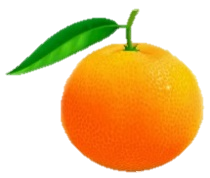 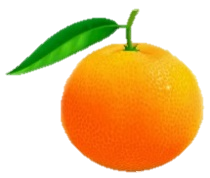 Nối nhóm số lượng 9 với số 9
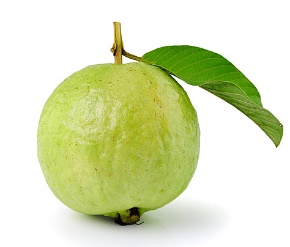 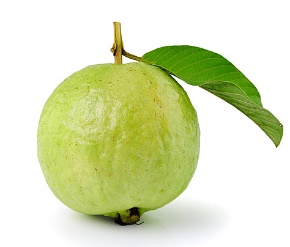 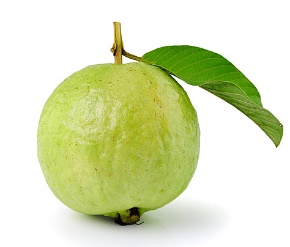 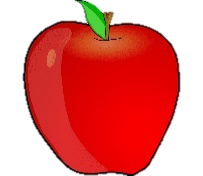 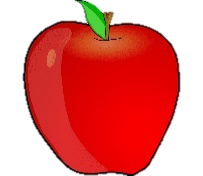 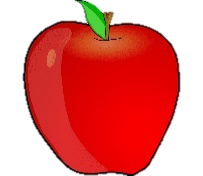 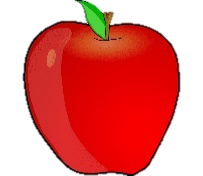 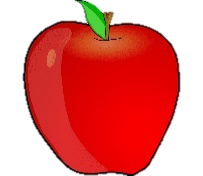 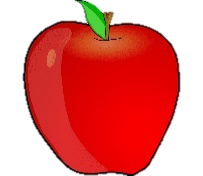 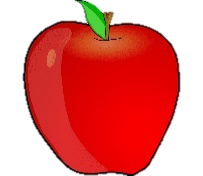 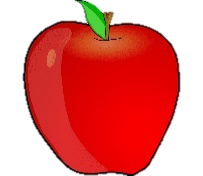 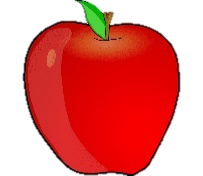 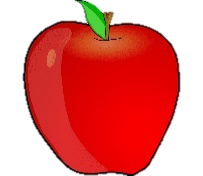 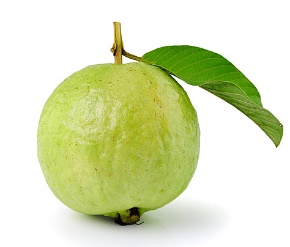 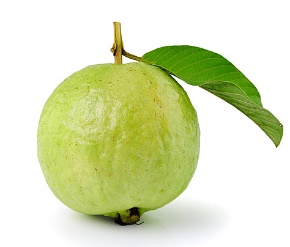 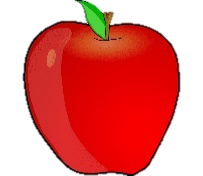 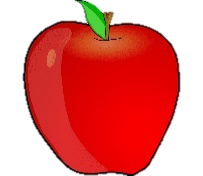 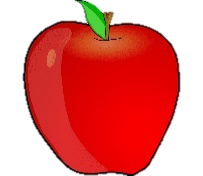 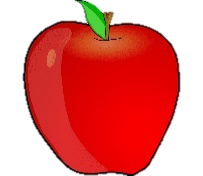 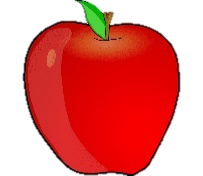 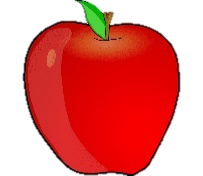 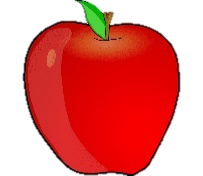 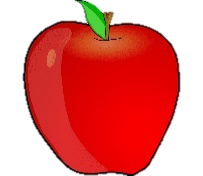 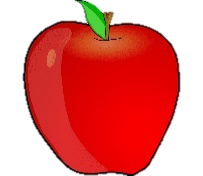 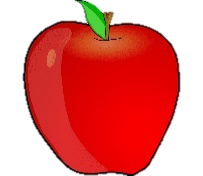 9
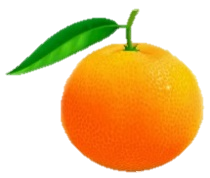 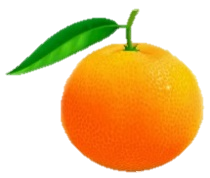 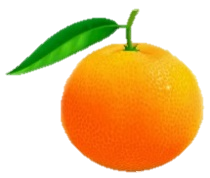 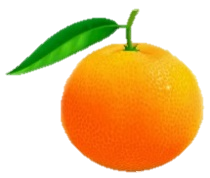 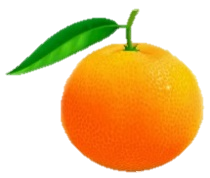 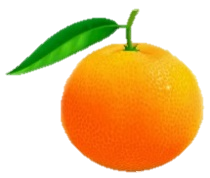 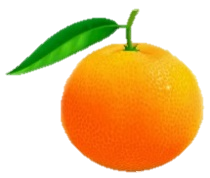 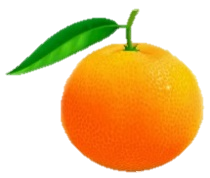 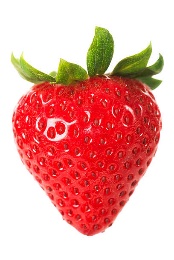 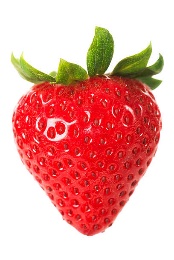 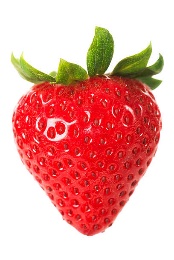 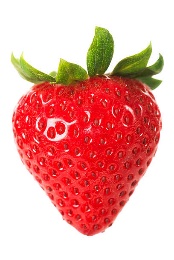 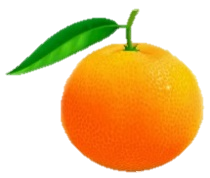 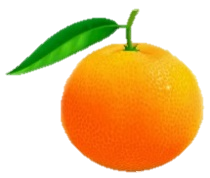 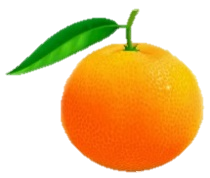 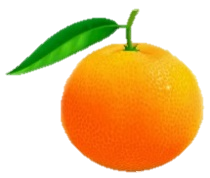 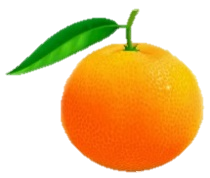 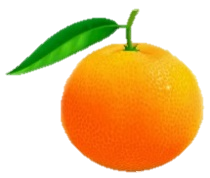 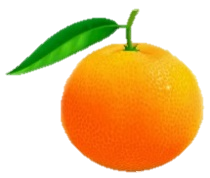 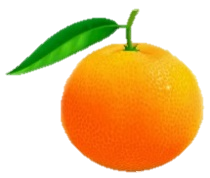 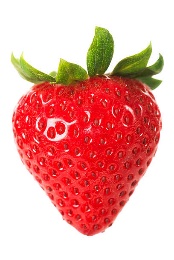 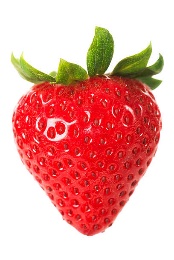 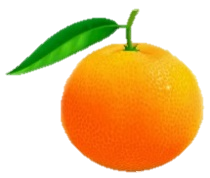 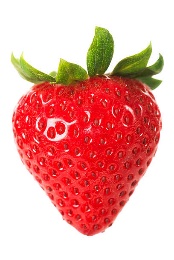 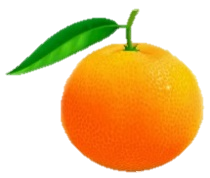 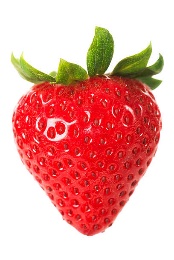 ĐẾM VÀ KHOANH TRÒN NHÓM CÓ SỐ LƯỢNG 9
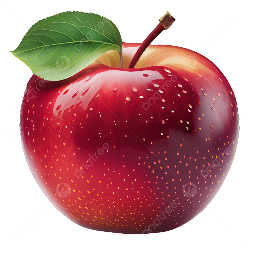 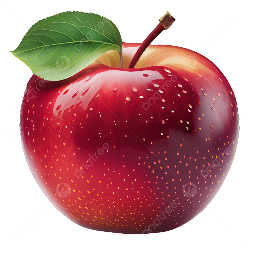 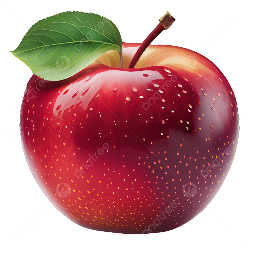 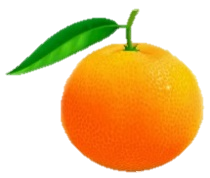 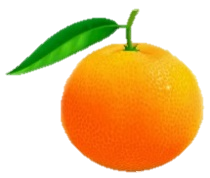 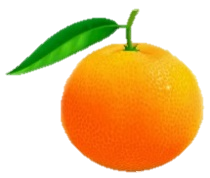 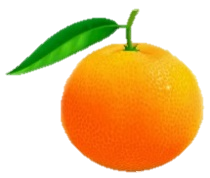 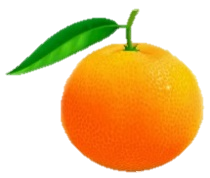 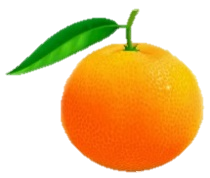 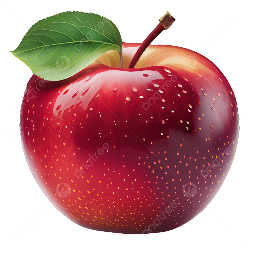 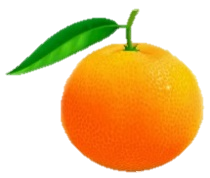 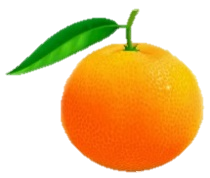 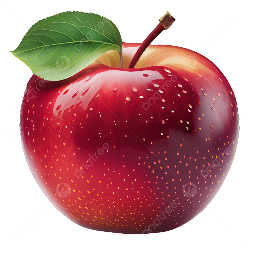 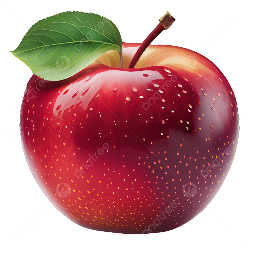 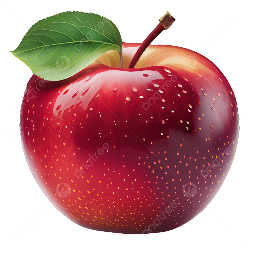 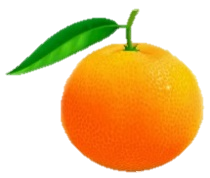 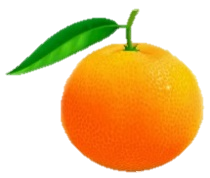 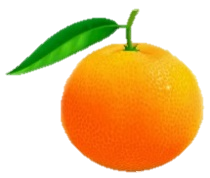 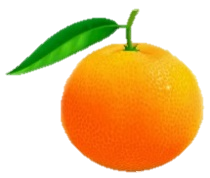 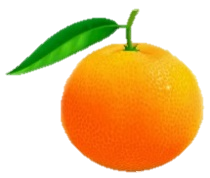 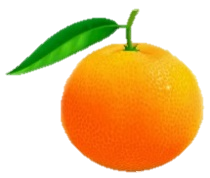 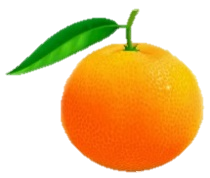 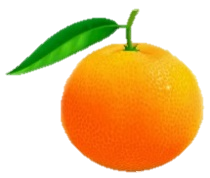 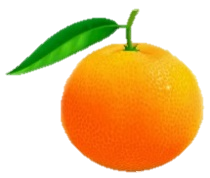 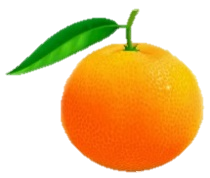 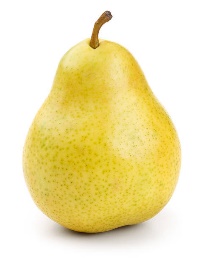 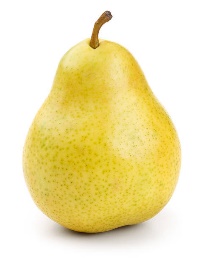 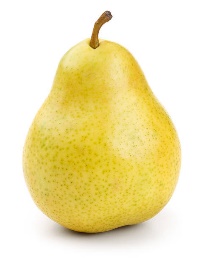 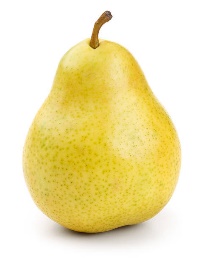 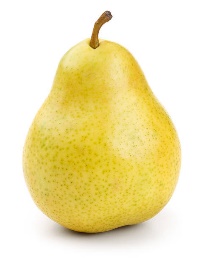 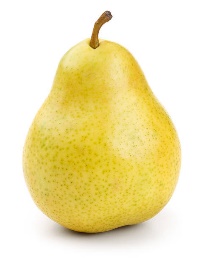 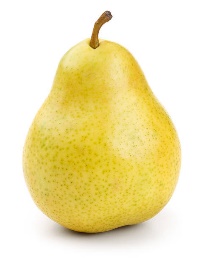